Contemporary Media Meets Culturally Responsive Instruction: A Roundtable for Educators
Facilitators: Troy Goracke & Nicole Daughtry
Facilitator Introductions
Troy Goracke
Policy Associate, Adult Secondary Completion, Compliance, State Legislative Priorities
Nicole Daughtry
Policy Associate, I-BEST, Ability to Benefit (ATB), Integrated English & Literacy Civics Education (IELCE)
Participant Introductions
Name

Role
Setting the Stage: Deficit vs Asset Language
[Speaker Notes: Troy]
Deficit View
Focus on Where Students Fall Short
Low Expectations
Less Rigor
Asset Mindset
Capable of Learning
High Expectations
Using Student Strengths
Educator’s Responsibility
Know Your Students
Understand Strength & Knowledge
Set High Expectations
Quick Start Guide to Film Analysis
Semiotic Analysis

Narrative Analysis

Cultural/Historical Analysis

Mise-en-scène Analysis
[Speaker Notes: Nicole]
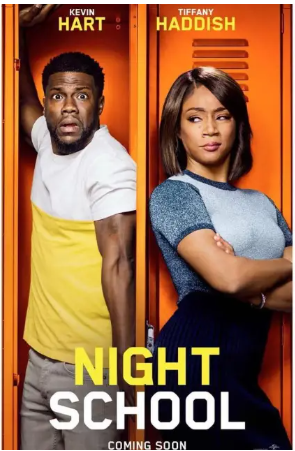 Film: 
Night School
Released in 2018
Written & Produced by Kevin Hart
Director, Malcolm D Lee
Main Characters;
Teddy (Ted) Walker, Kevin Hart
Carrie, Tiffany Haddish
Stewart, Taran Killam
Scene Analysis Questions
What imagery did you observe in the scene?

What did you notice about the dialogue between the characters?

What narrative is the filmmaker trying to convey?
Resources
University of North Carolina at Chapel Hill
Writing Center: Film Analysis
https://writingcenter.unc.edu/tips-and-tools/film-analysis/
Thank you!!
Contact Info:

Nicole Daughtry
Policy Associate, I-BEST
Washington State Board for Community and Technical Colleges
ndaughtry@sbctc.edu | 360.704.4368

Troy Goracke
Policy Associate, State GED Administrator
Washington State Board for Community and Technical Colleges
tgoracke@sbctc.edu  | 360.704.4361